Research on Knowledge Distillation of Generative Adversarial Networks
Baohua Zhang
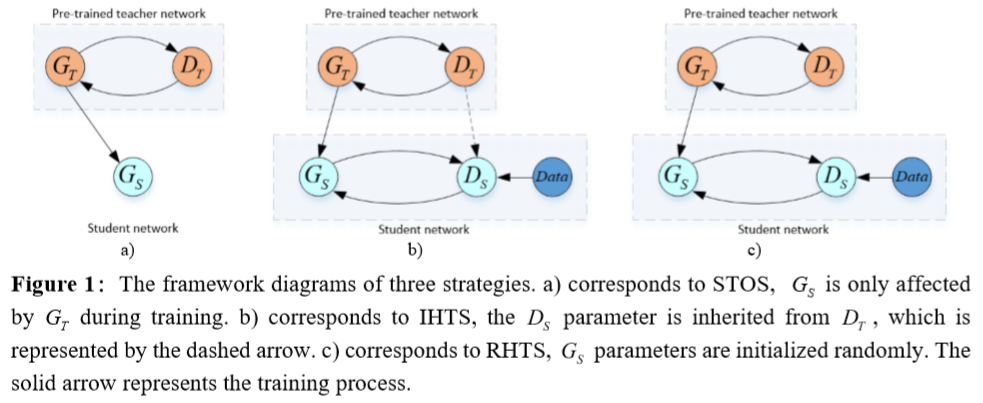 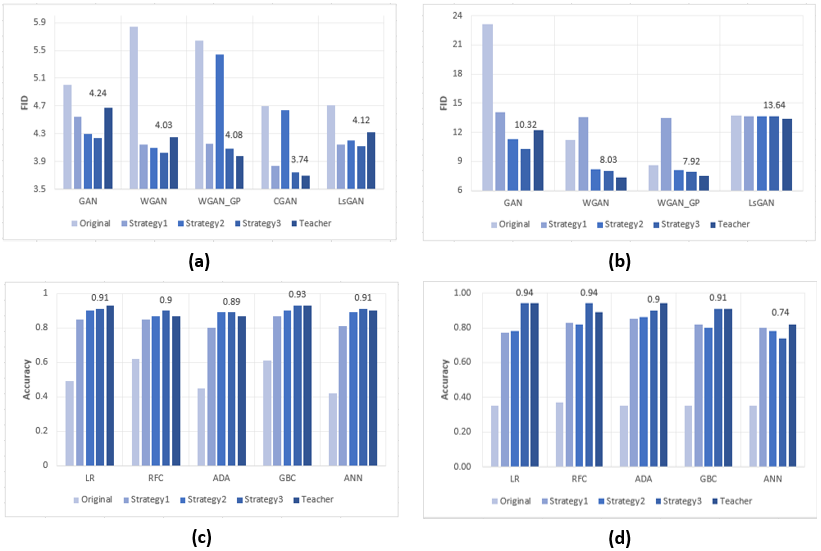 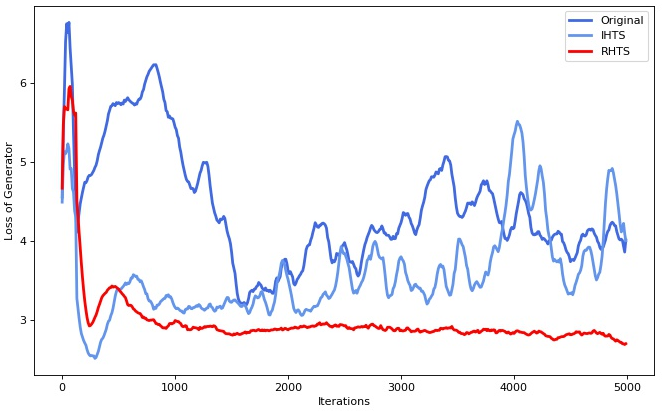 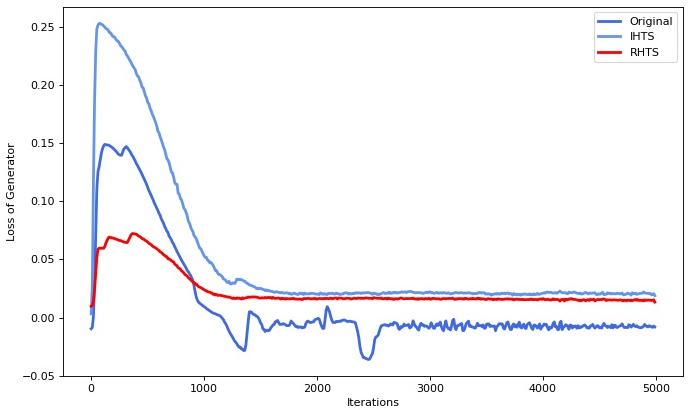 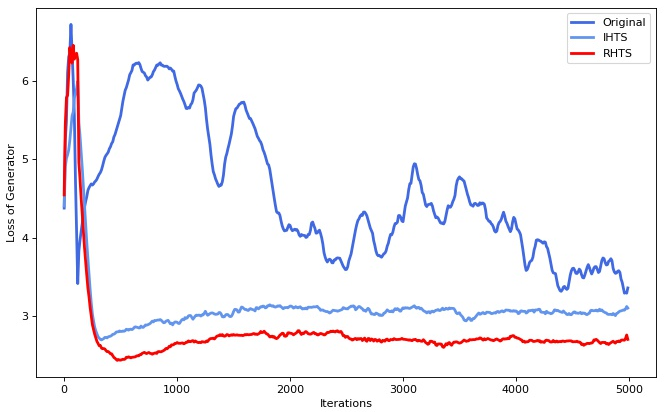 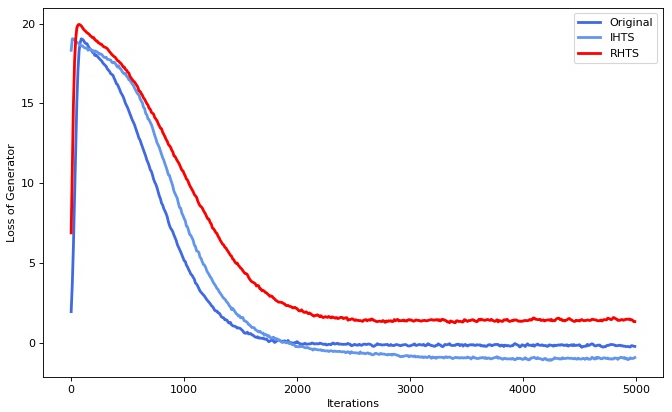